«ВІДКРИВАЄМО 
ЄВРОПУ»
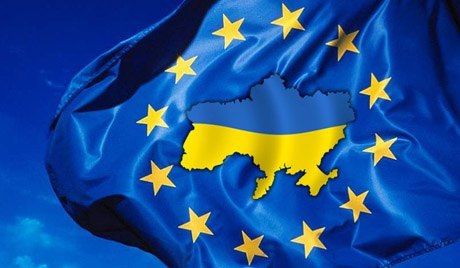 Візитка країни
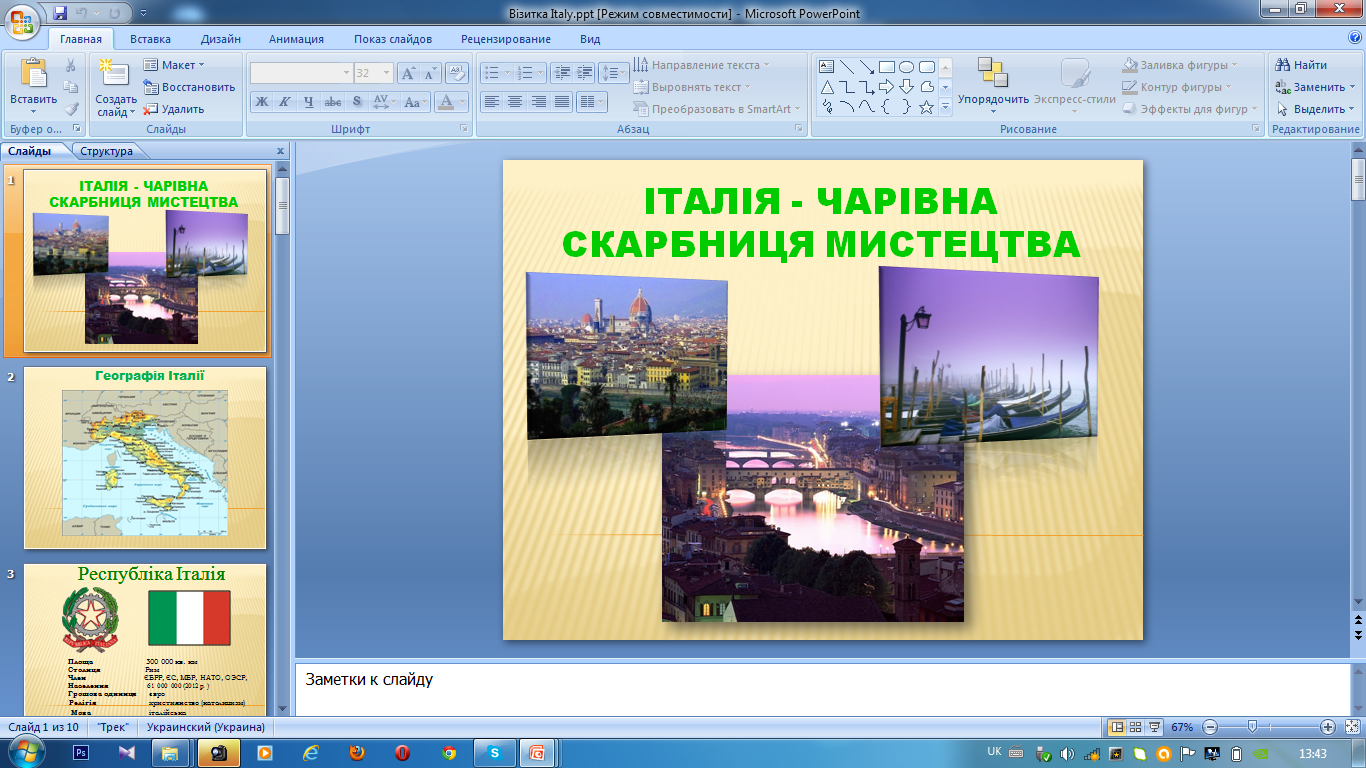 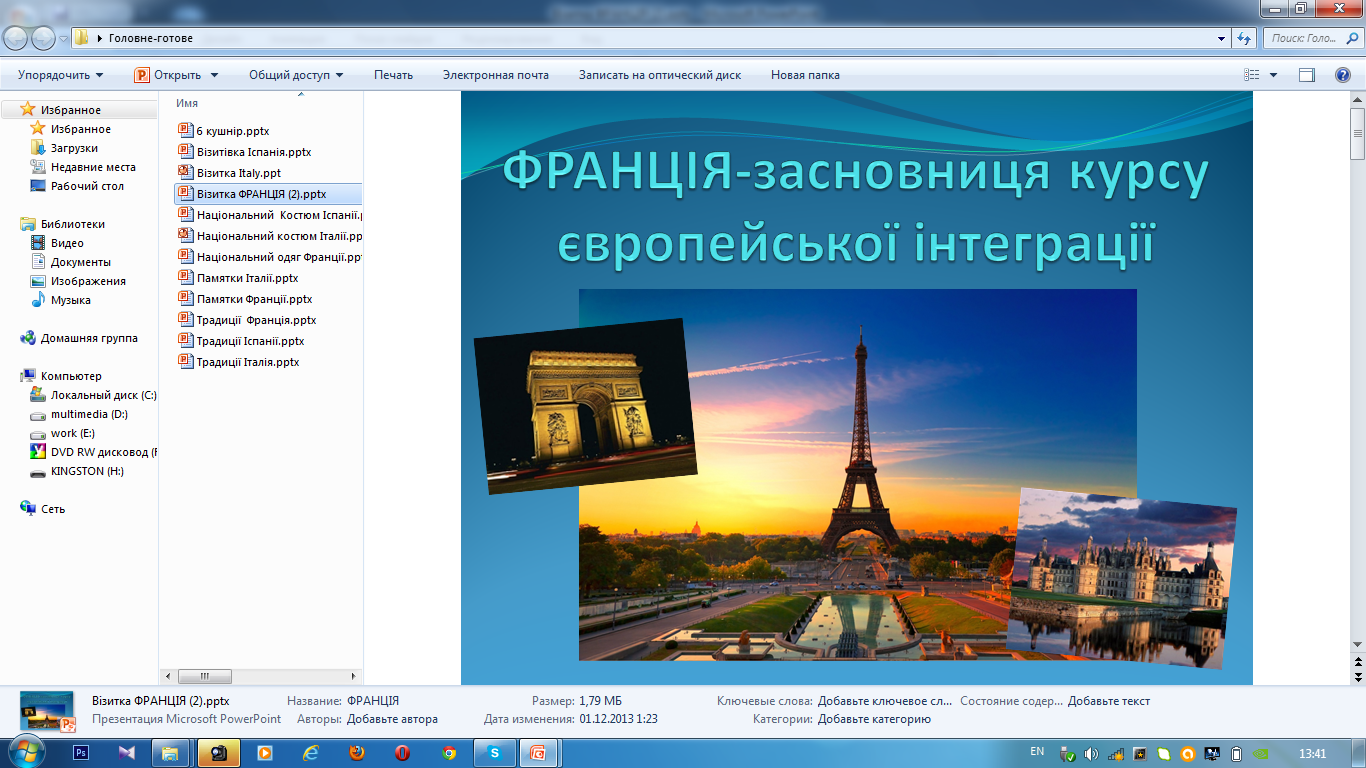 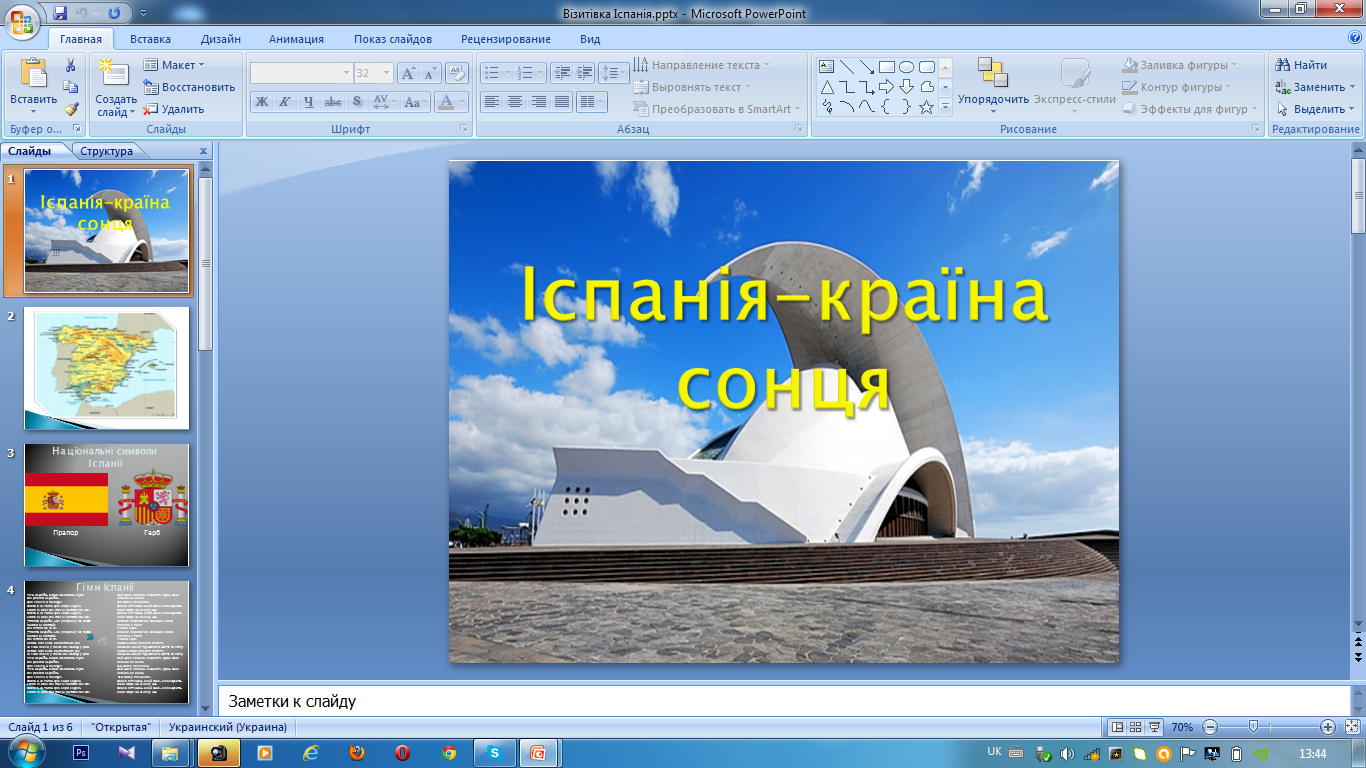 Національний одяг
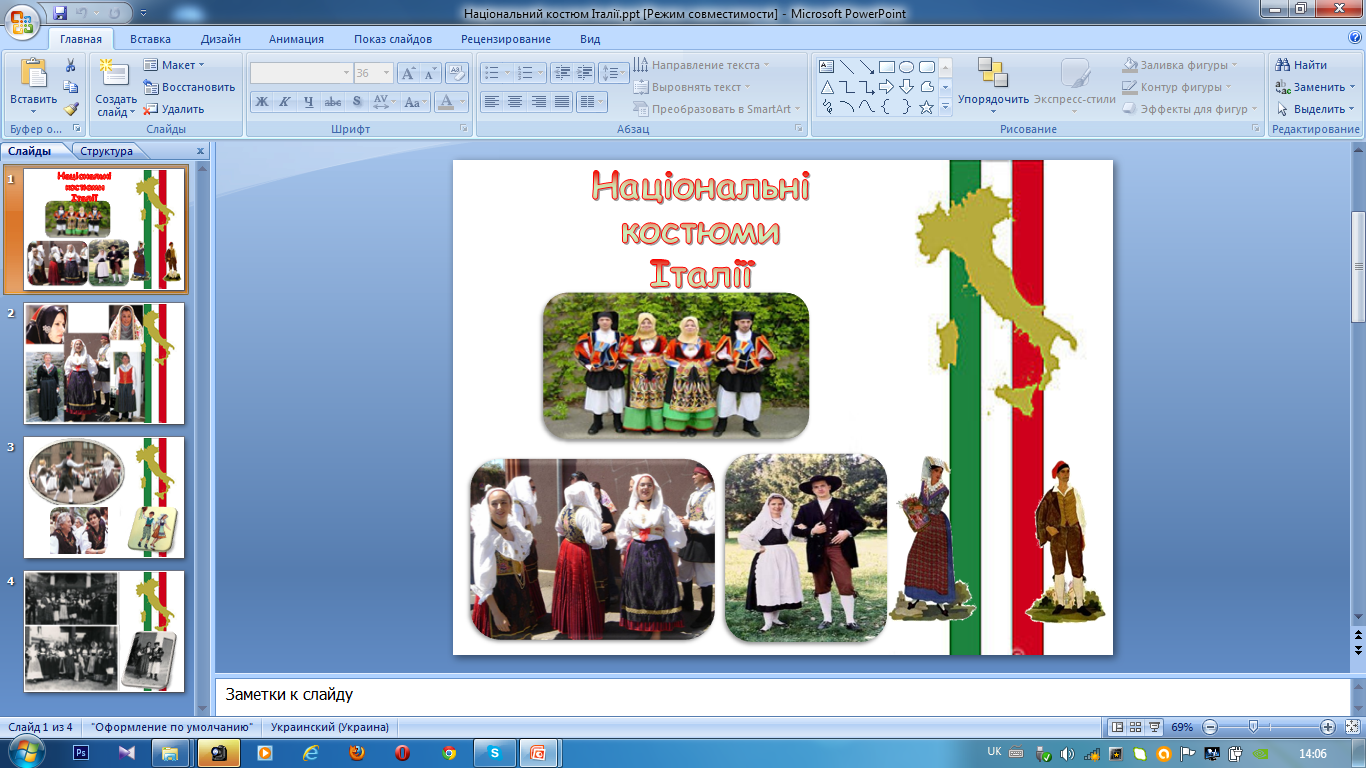 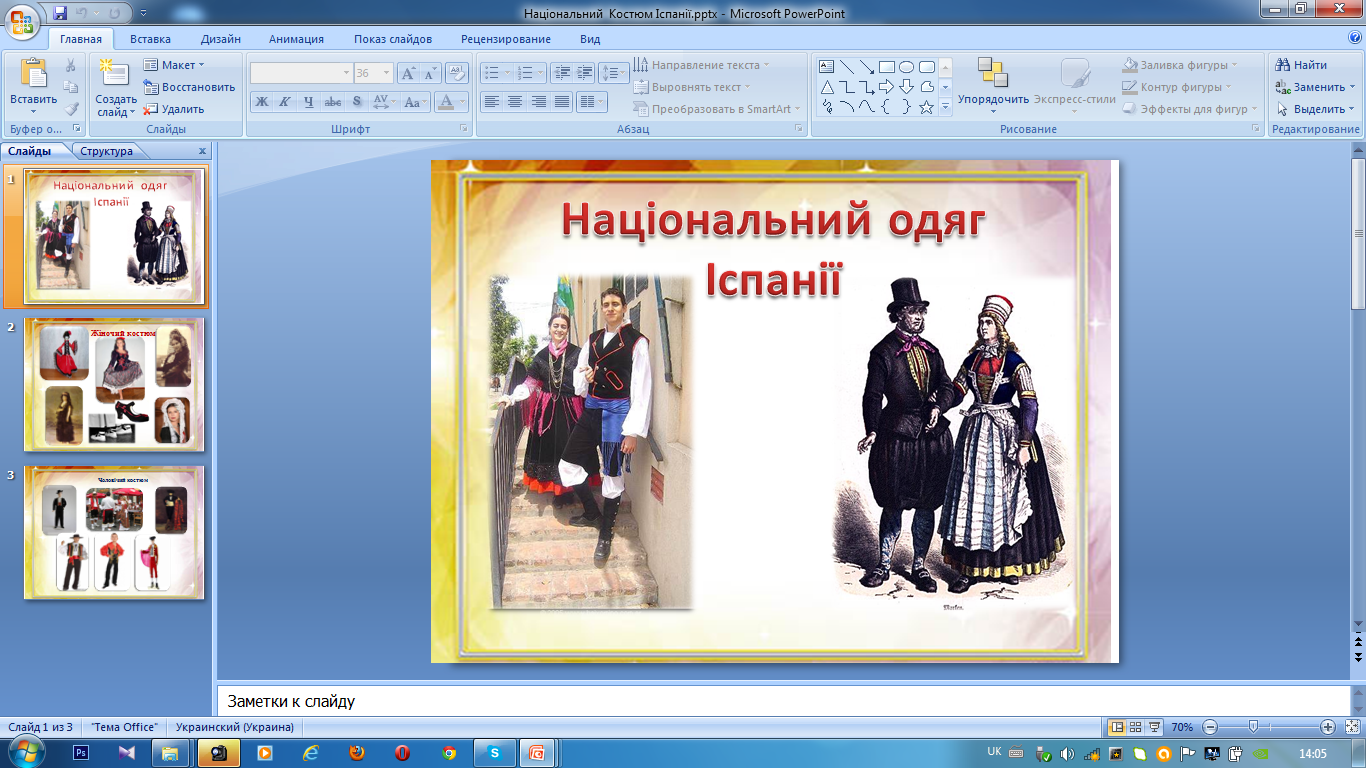 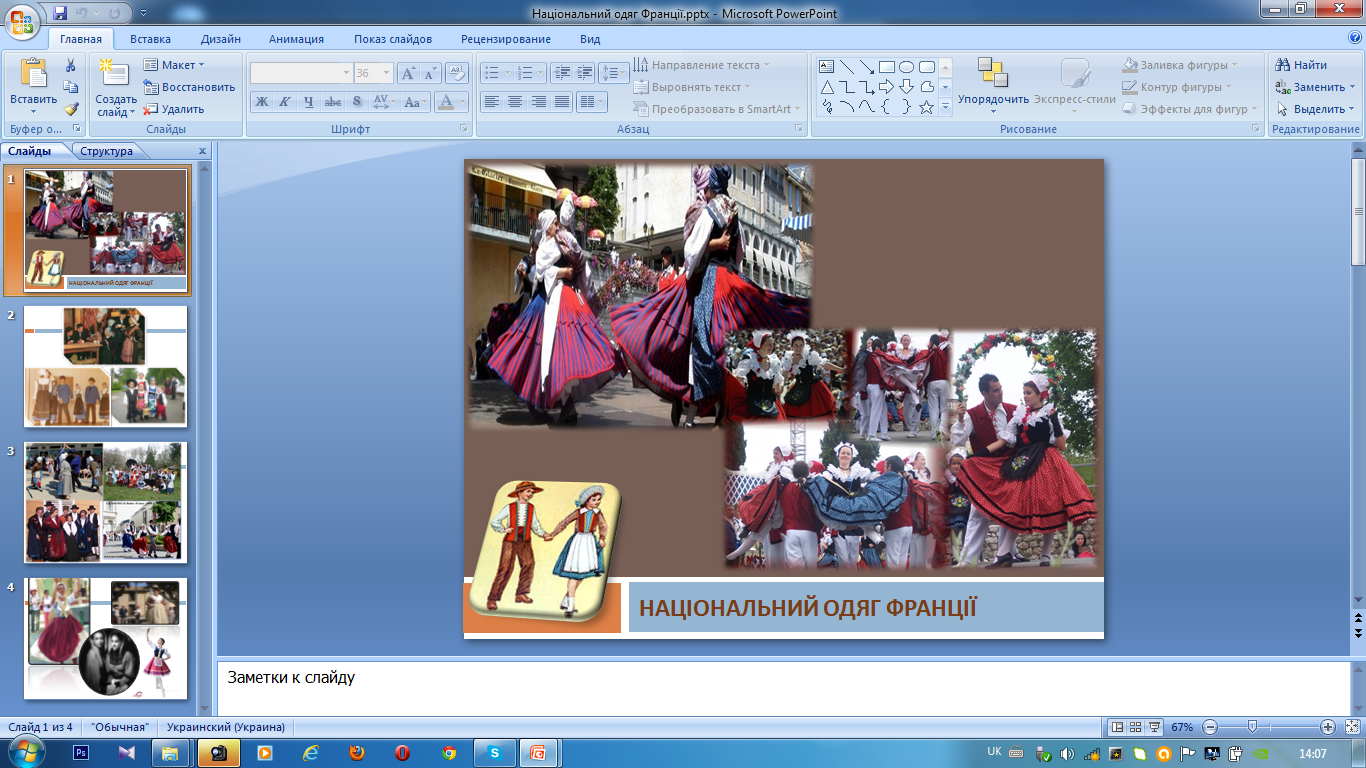 Звичаї, традиції та національна кухня
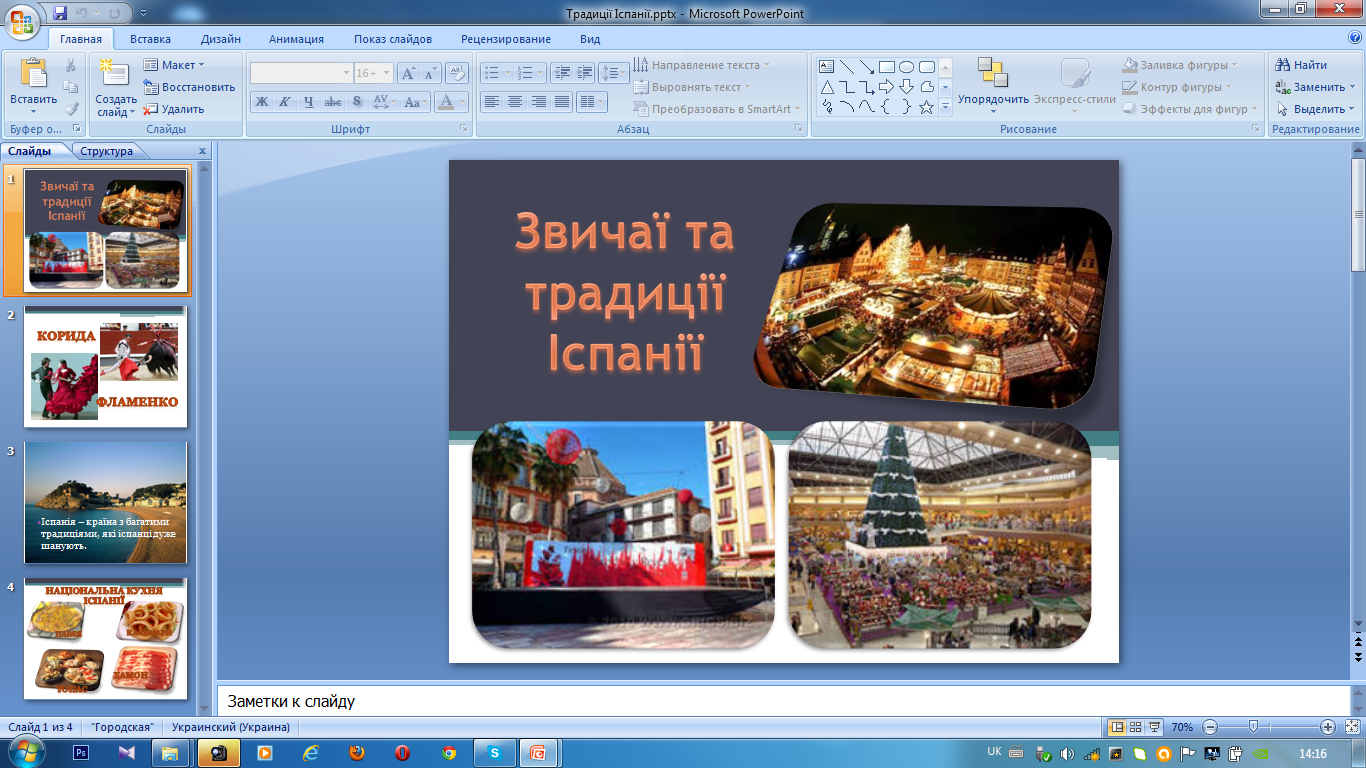 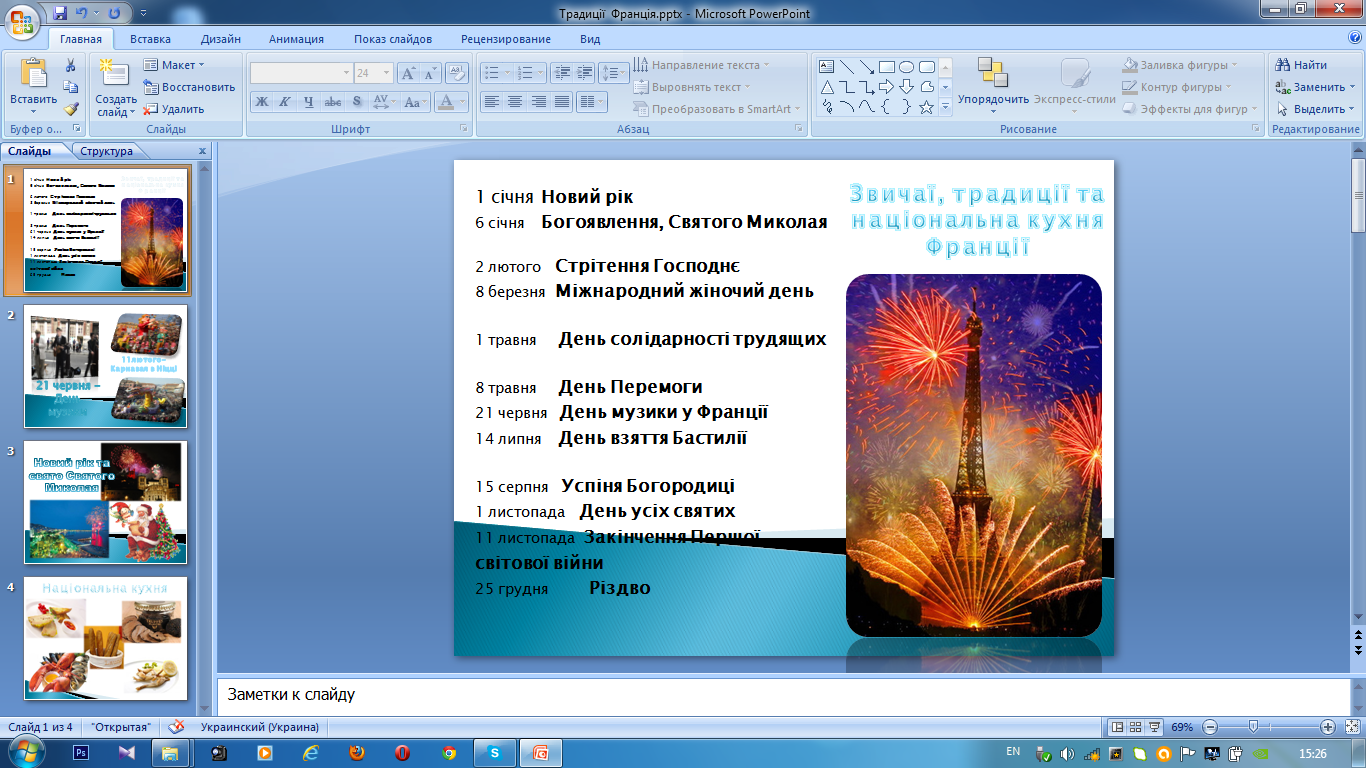 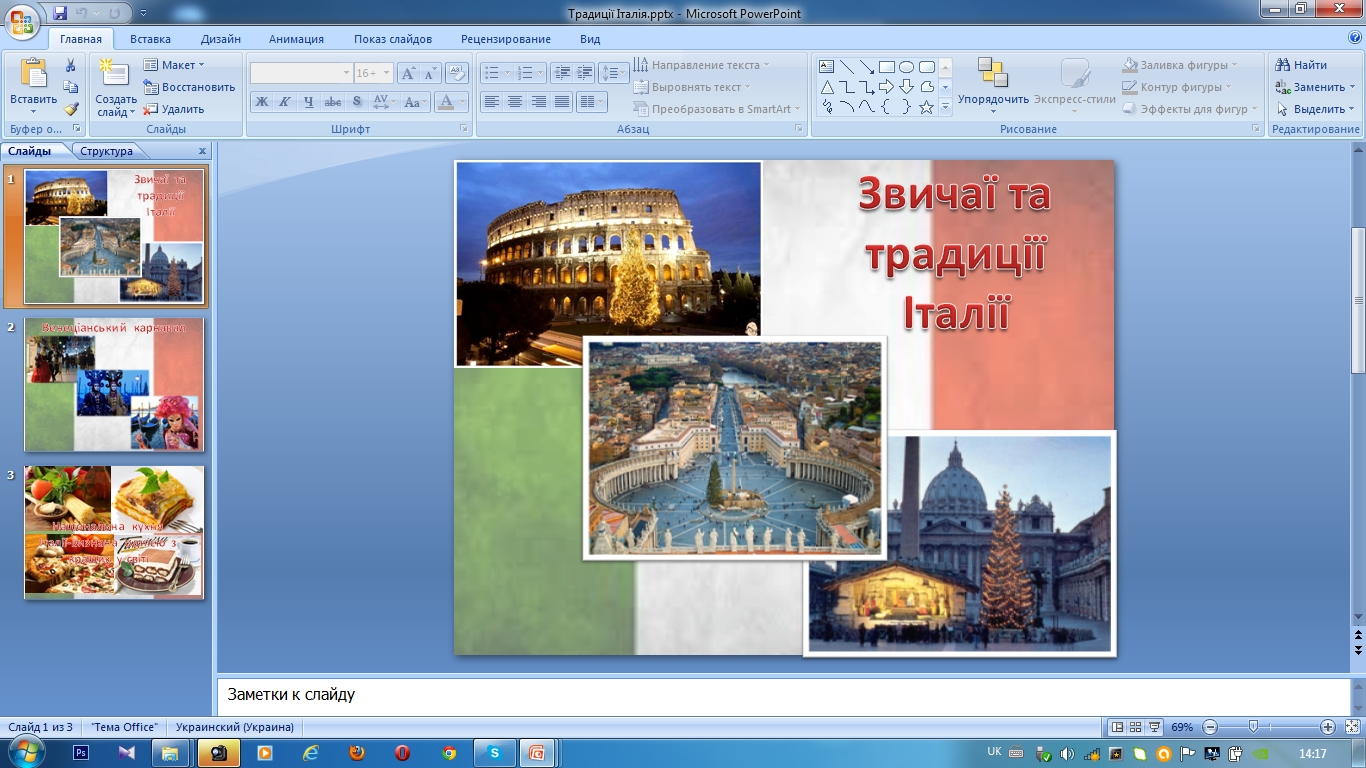 Визначні пам'ятки країни
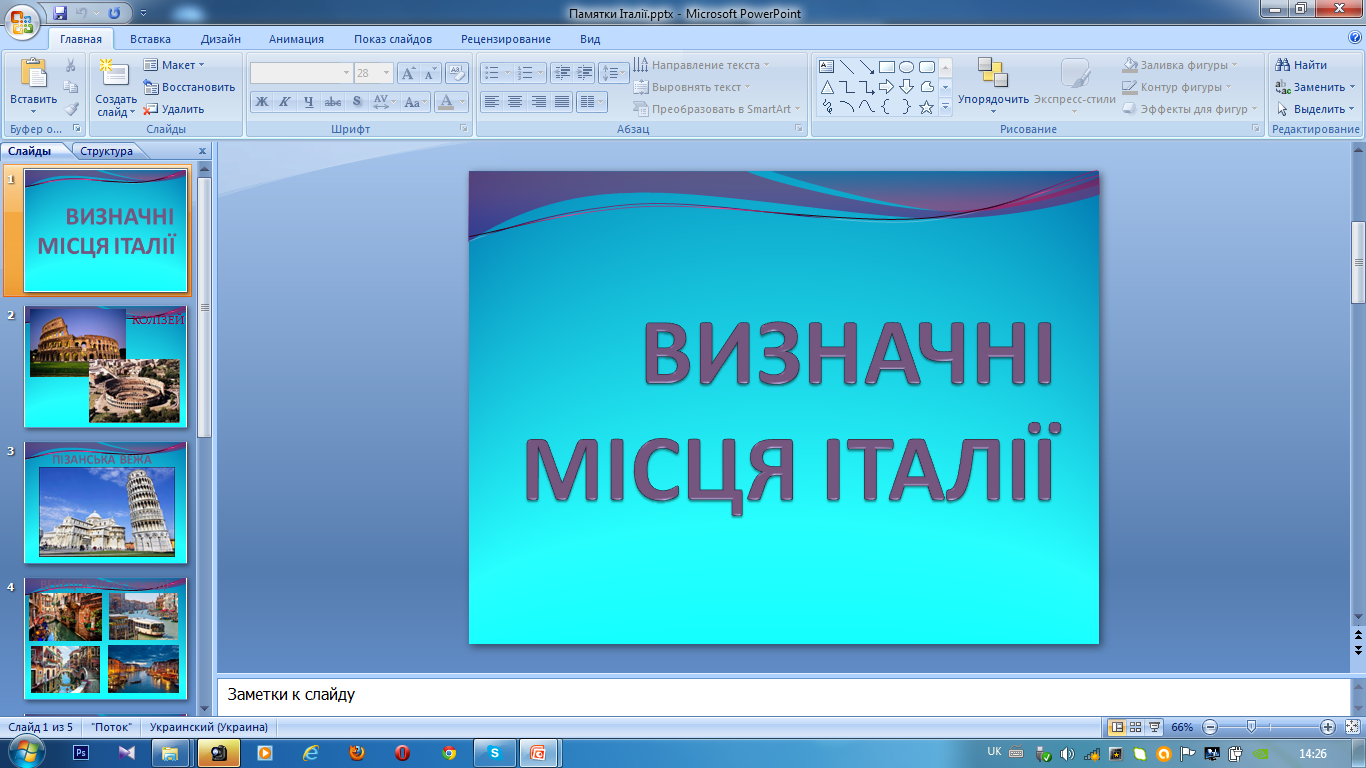 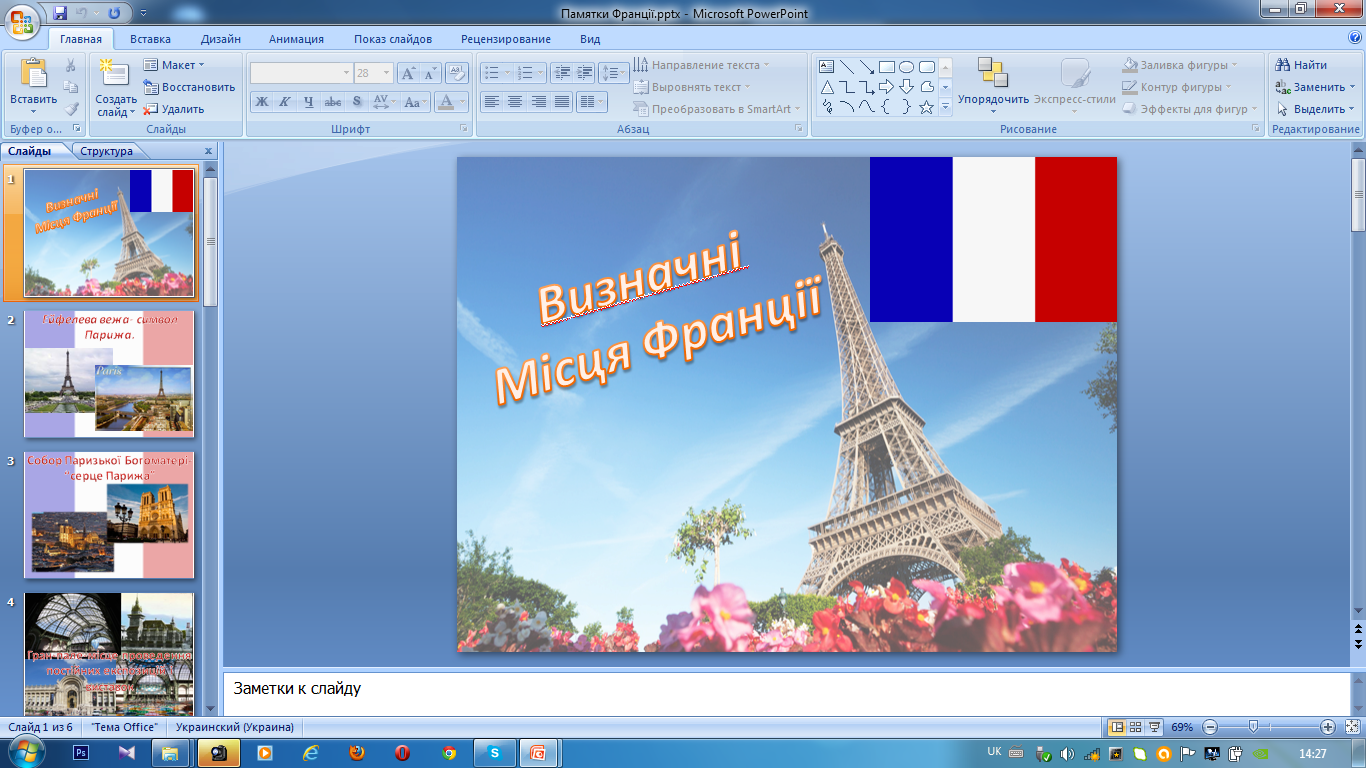 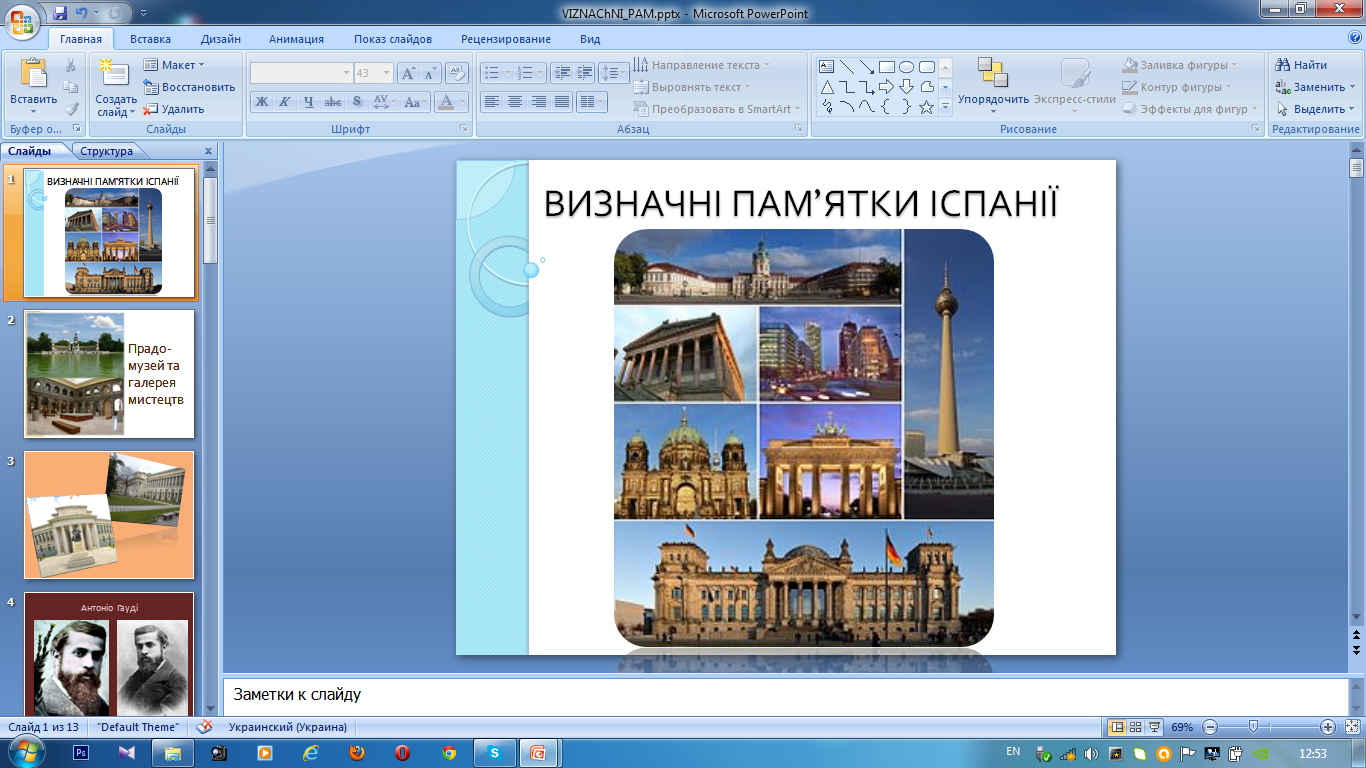 Кросворд
ЛУВР
КОЛІЗЕЙ
РЕСУБЛІКА
ГАУДІ
ІТАЛІЇ
ФЛАМЕНКО
МАДРИД
Практична робота
Виготовлення газети про країну,що досліджувалась.
”Моя любов до Вітчизни не примушує мене заплющувати очі на досягнення іноземців. Навпаки, чим більш намагаюся збагатити мою країну скарбами, здобутими не з її надр ”, - так сказав Вольтер, і ми не можемо не погодитися з цією думкою. Щоб рухатися вперед, потрібно не лише любити Батьківщину, а й  знати та поважати своїх сусідів. Тож мандруємо в Європу з Україною в серці.